ISU Green Your Residence
Client
Merry Rankin
Steve Kohtz
Sindhuja Ram
Laurelin Haas
DEC1612
Office of Sustainability
Bri Gerads
Guan Keng Lim
Daniel Cain



Dr. Samik Basu		 	Advisor
Project Scope
The Office of Sustainability aims to engage students in living a sustainable lifestyle. By providing students with a free, interactive web application, the hope is to inform, engage and empower students to cultivate sustainable habits towards a sustainability ethic that is carried past their time in college onto their lives and community involvement outside of Iowa State University.
[Speaker Notes: Guan]
Project Breakdown
It shall provide information on Green Living
It shall quiz users on their green living and provide them with a green score
It shall engage students by allowing them to build their residence and decorate it
It shall allow students to create a Savings Cart by selecting items in their residence and comparing it to energy star items
It shall allow the client to edit the page with admin abilities
[Speaker Notes: Guan]
Requirements
Functional
Interactive Dorm Room Builder
Drag-and-Drop 
Hover popup
Interactive Quizzes
Savings Cart
Admin Page
Non-Functional
Web Design matches iastate.edu domain design standards
Admin Page shall be highly user-friendly
Loading time of website shall be optimized
[Speaker Notes: Guan]
Technology Used
AngularJS - Object system to allow for procedurally-generated content
FabricJS - Javascript canvas library
HTML/CSS/Javascript - Front end interface and functionality
Bootstrap & Materialize - Front end layout formatting and styling
SQL Database - Stores information for website
Node.js - Connects back end to front end of website
[Speaker Notes: Guan]
Design
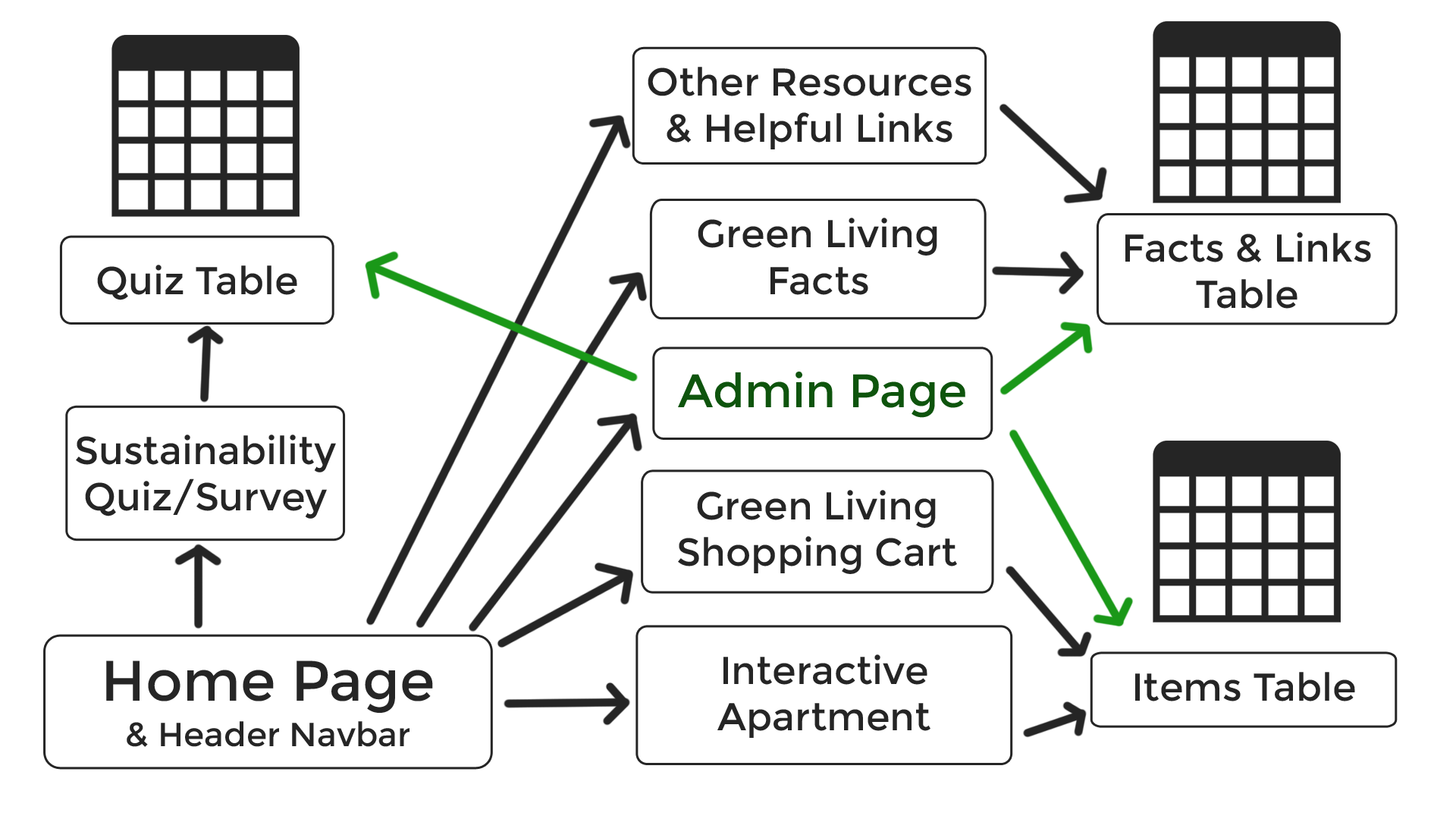 User Experience
UI Designs
Color
Positive client feedback

Matches ISU Office of Sustainability website

Intuitive: focus on Green Living information
Technical Challenge #1
Access Denied from pre-existing website development environment:
Prevented from using the Office of Sustainability’s CMS, object system, and admin curation setup
Solution:
Created a new object system with AngularJS
Set up a new database for website content with Node
Created a new admin curation environment
Evolution of Design - Front-End
Focus on Functionality
Focus on User Experience
Focus on Visual Design
Home Page
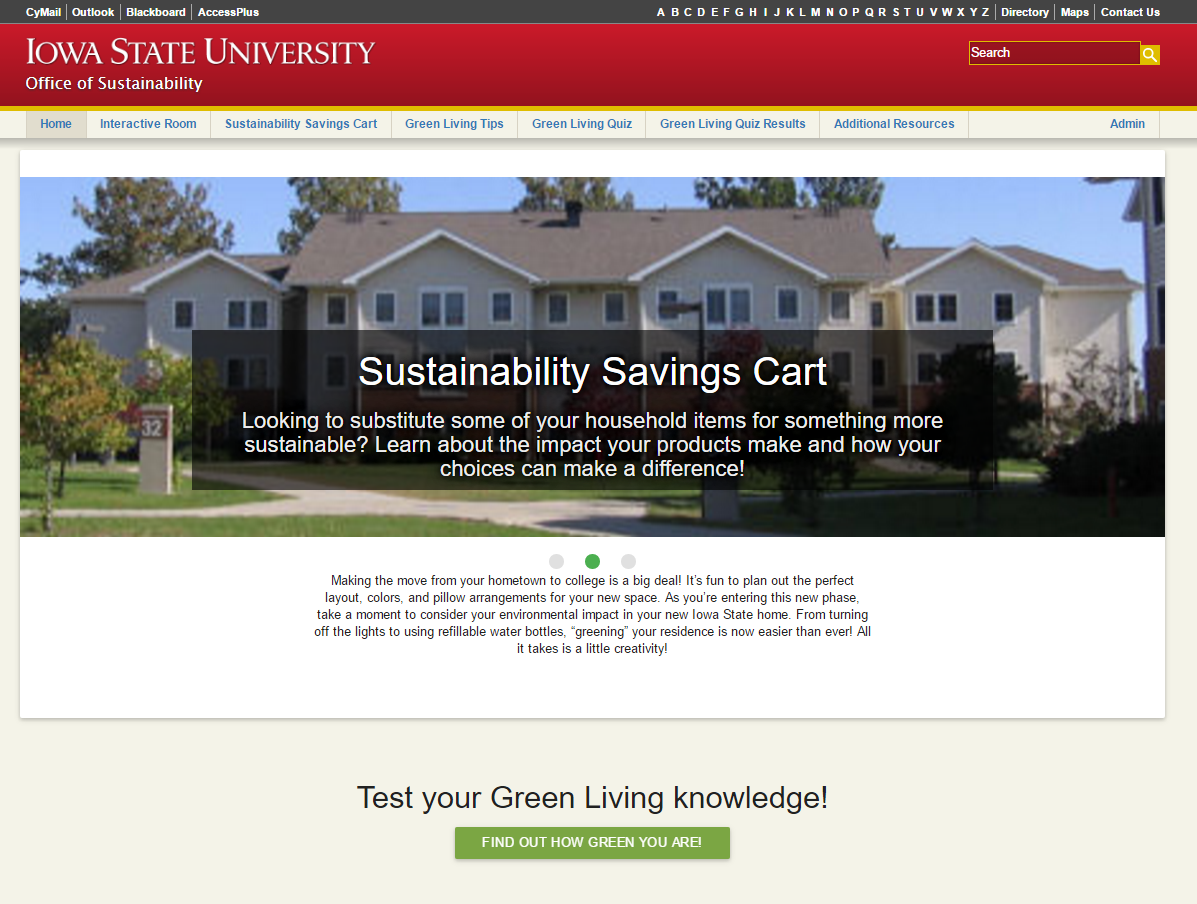 Interactive Room Builder
[Speaker Notes: Guan]
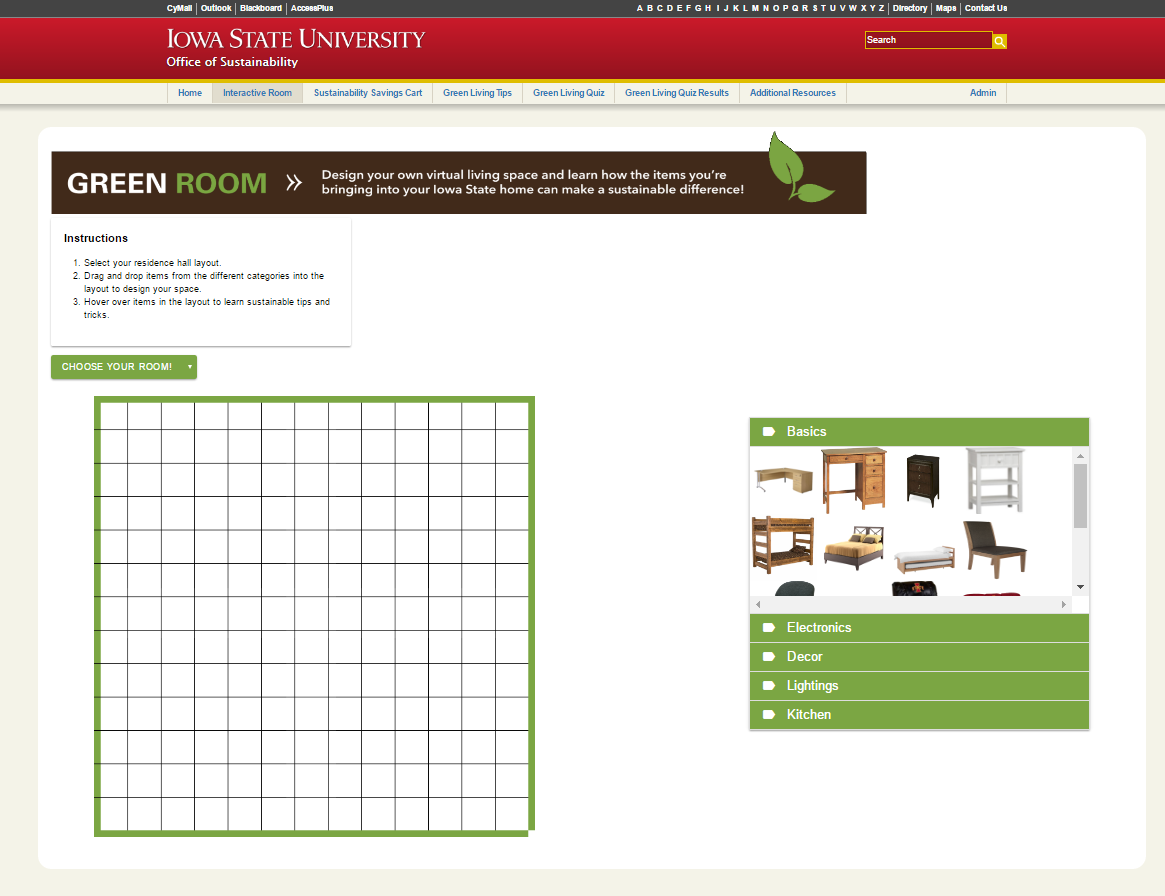 [Speaker Notes: Guan]
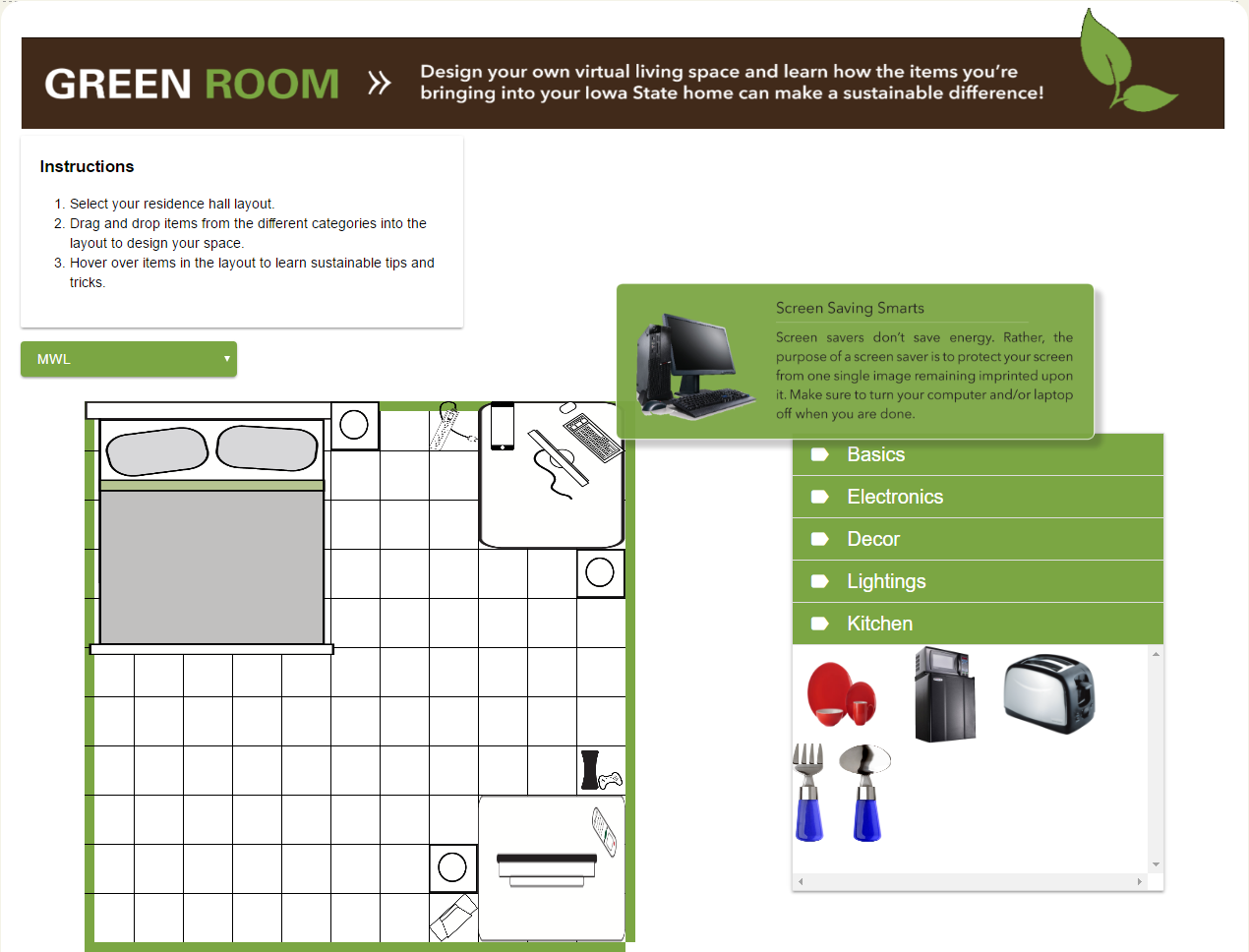 [Speaker Notes: Guan]
Savings Cart
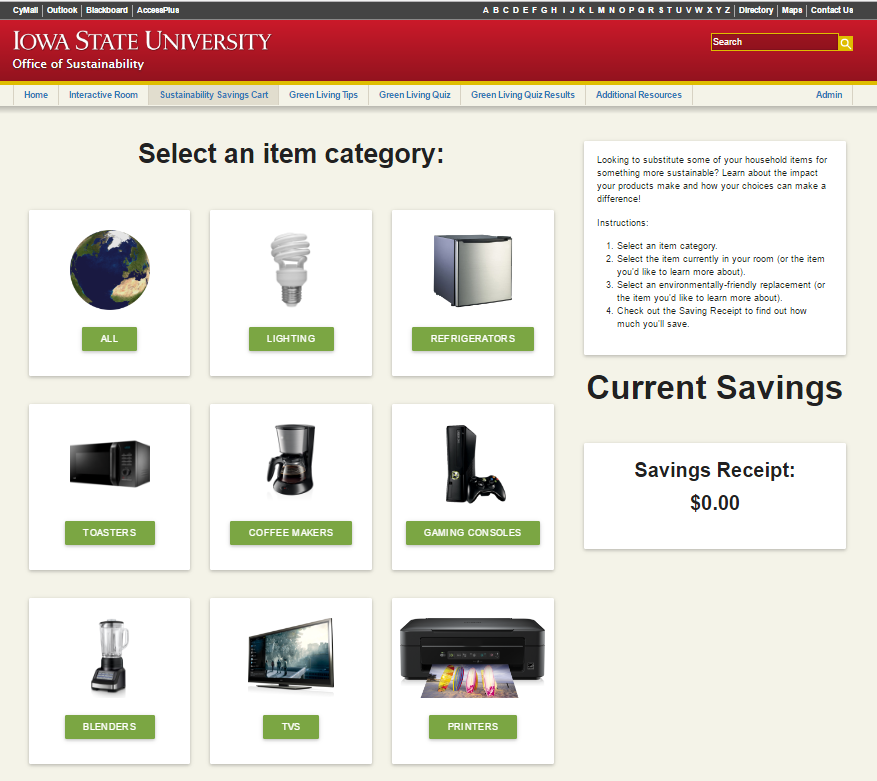 Information Page
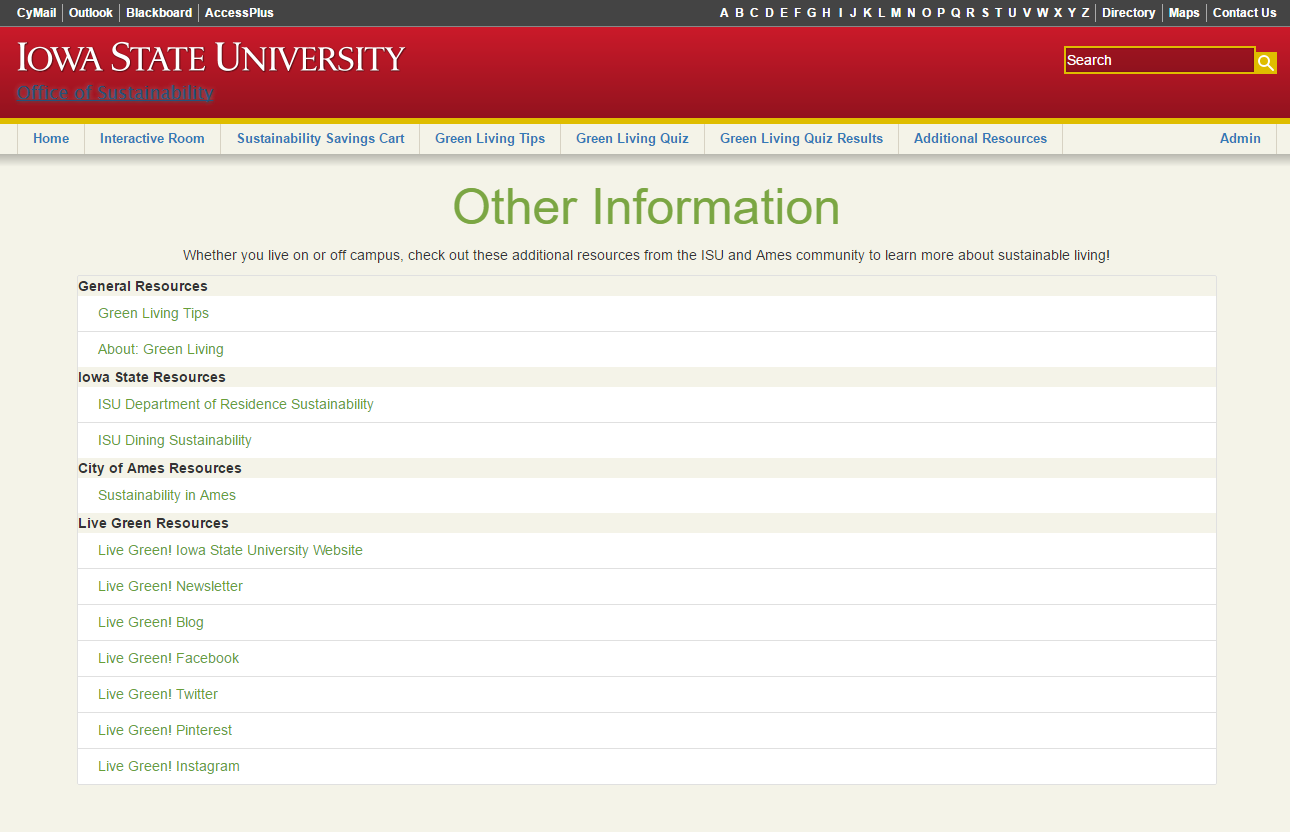 Green Living Facts
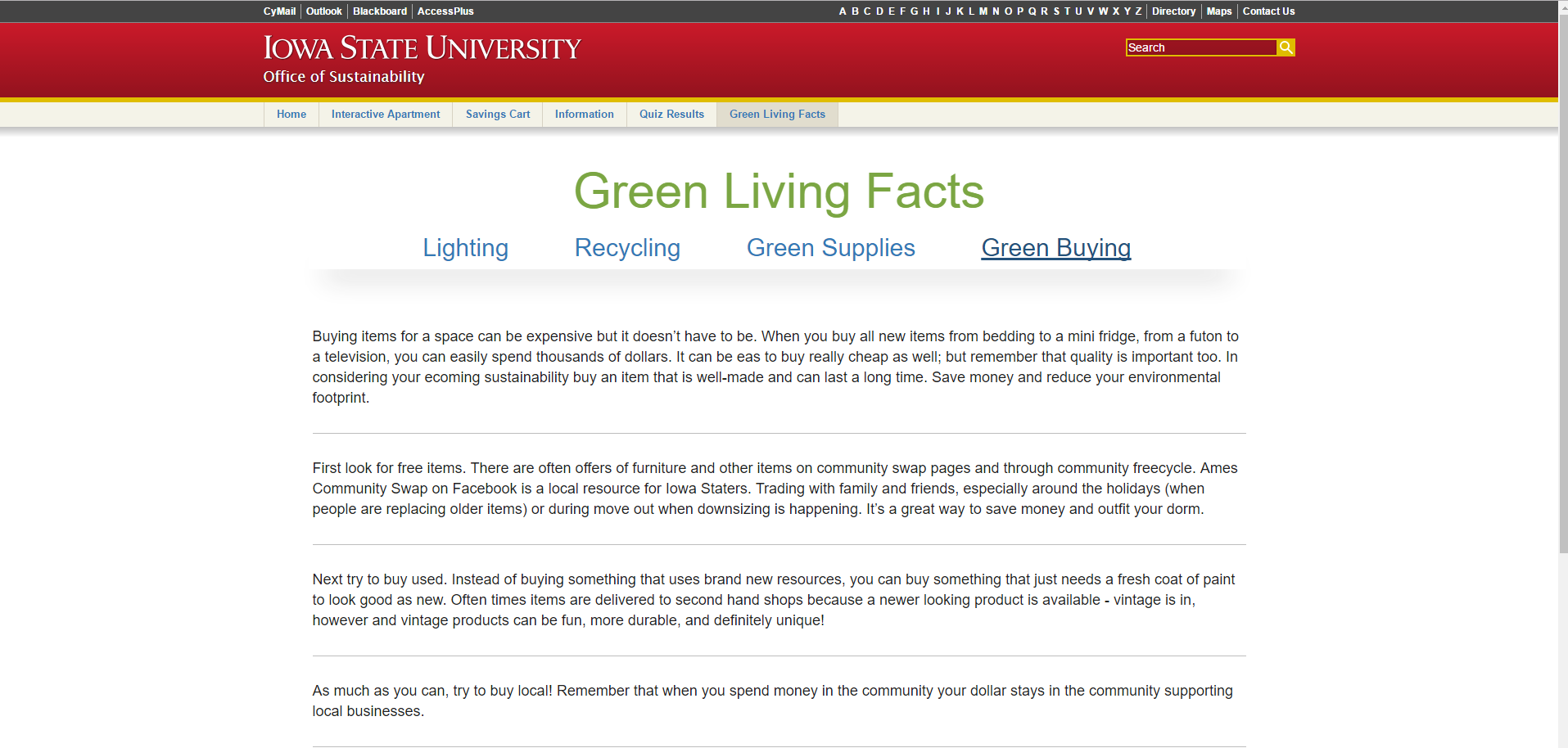 Demo
Testing
Office of Sustainability has a team of about 12 members
The team meets bi-weekly and plays with the website and relays feedback
Test Plan
UI Design
Flow of website
Functionality
Compatibility
Loading time
Administrative Access
& Back-End
Technical Challenge #2
Assigned server had none of the services the project required
No team member had prior experience with setting up a new server
Was challenging setting everything up correctly the first time
Solution:
Asked peers for help with setting up a server and related technologies
Evolution of Design - Back-End
Database Schema Design
Visual Design Focus
Functionality
Back-End to Front-End Integration
Technical Challenge #3
Node Server Crashing
The Node server would randomly crash when certain files were updated
The Node server needs to be restarted after updating the backend scripts
Solution:
Automatically restart up to 99 times before it needs manual restart via UpStart
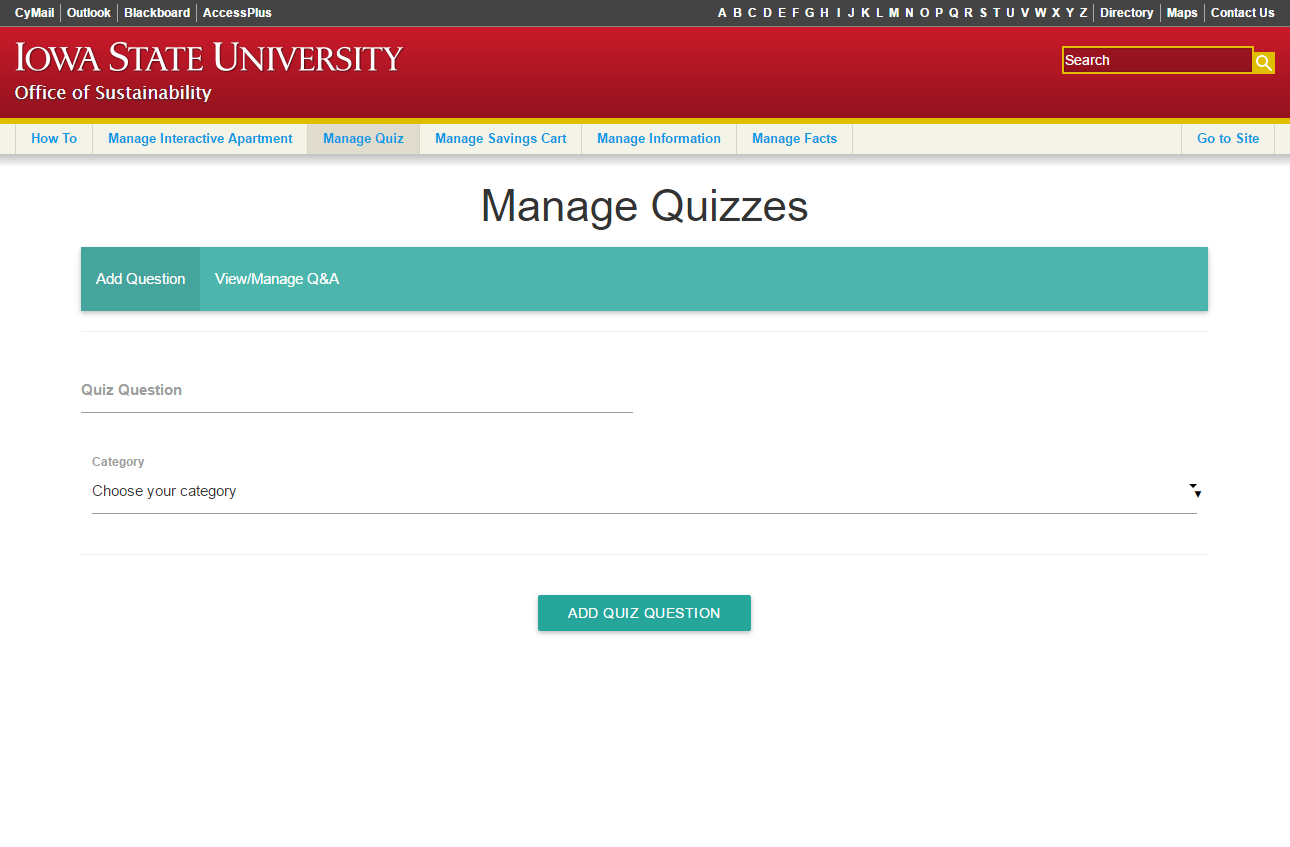 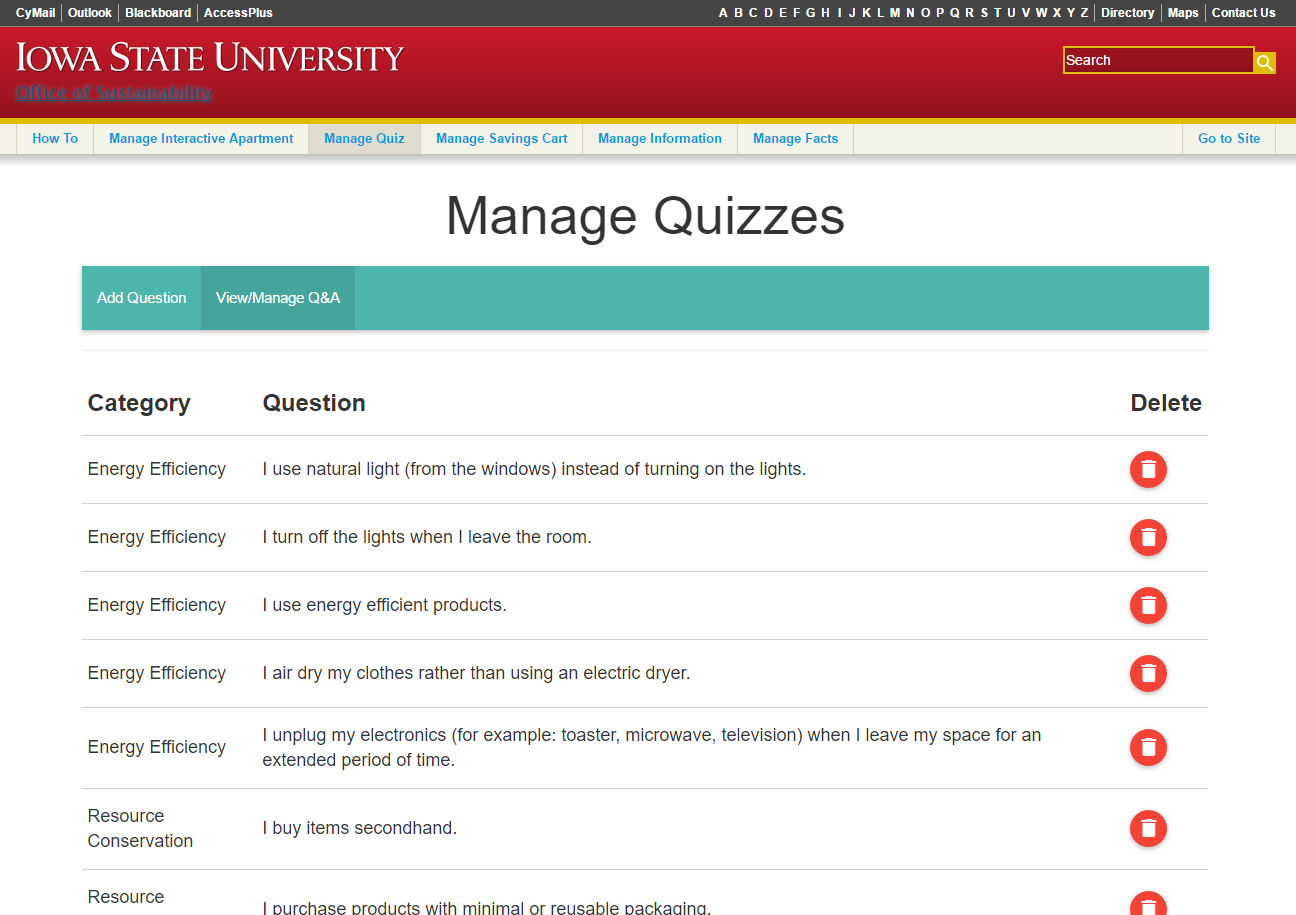 Demo
Testing
Admin:
Live Testing
Client Feedback
Database:
Live Testing
Front-End written in AngularJS
Technical Challenge #4
Gathering and interpreting client input to define requirements
Client is not technologically inclined which makes communicating difficult at times
The client does not fully understand what can and cannot be done with web development
Solution:
Regular weekly meetings to show progress and discuss continuing needs
Email
dec1612@iastate.edu
Software
greenyourresidence.ece.iastate.edu
Website
dec1612.sd.ece.iastate.edu
Contact
Questions?